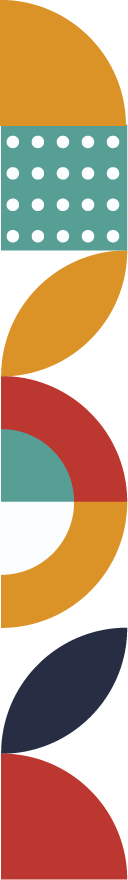 MБОУ «СОШ с.Гендерген»
Родительское собрание 

«Порядок и организация индивидуального отбора при приеме в 10-е профильные классы в 2024-2025 учебном году»
27 мая 2024
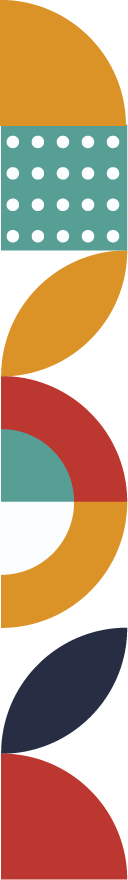 Профильное обучение в школе. Это что такое?
Главная цель профильного обучения – самоопределение учащихся 

Профильное образование – это углубление знаний, склонностей, совершенствование ранее полученных навыков через создание системы специализированной подготовки в старших классах общеобразовательной школы.

Эта подготовка ориентирована на индивидуализацию обучения и профессиональную ориентацию обучающихся с учетом реальных потребностей рынка труда.
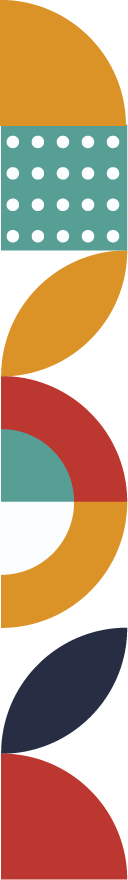 Основные задачи системы профильного обучения в средней школе
Дать учащимся глубокие и прочные знания по профильным дисциплинам, то есть, именно в той области, где они предполагают реализовать себя по окончании школы. 
Выработать у учащихся навыки самостоятельной познавательной деятельности, подготовить их к решению задач различного уровня сложности. 
Сориентировать учащихся в широком круге проблем, связанных с той или иной сферой деятельности
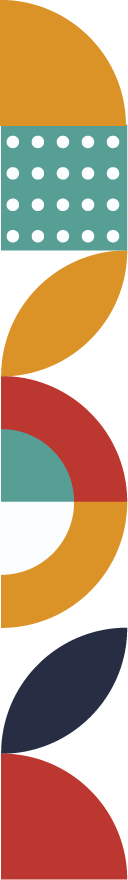 Основные задачи системы профильного обучения в средней школе
Развить у учащихся мотивацию к научно-исследовательской деятельности. 
Выработать у учащихся мышление, позволяющее не пассивно потреблять информацию, а критически и творчески перерабатывать ее; иметь своё мнение и уметь отстаивать его в любой ситуации. 
Сделать учащихся конкурентоспособными в плане поступления в выбранные ими ВУЗы.
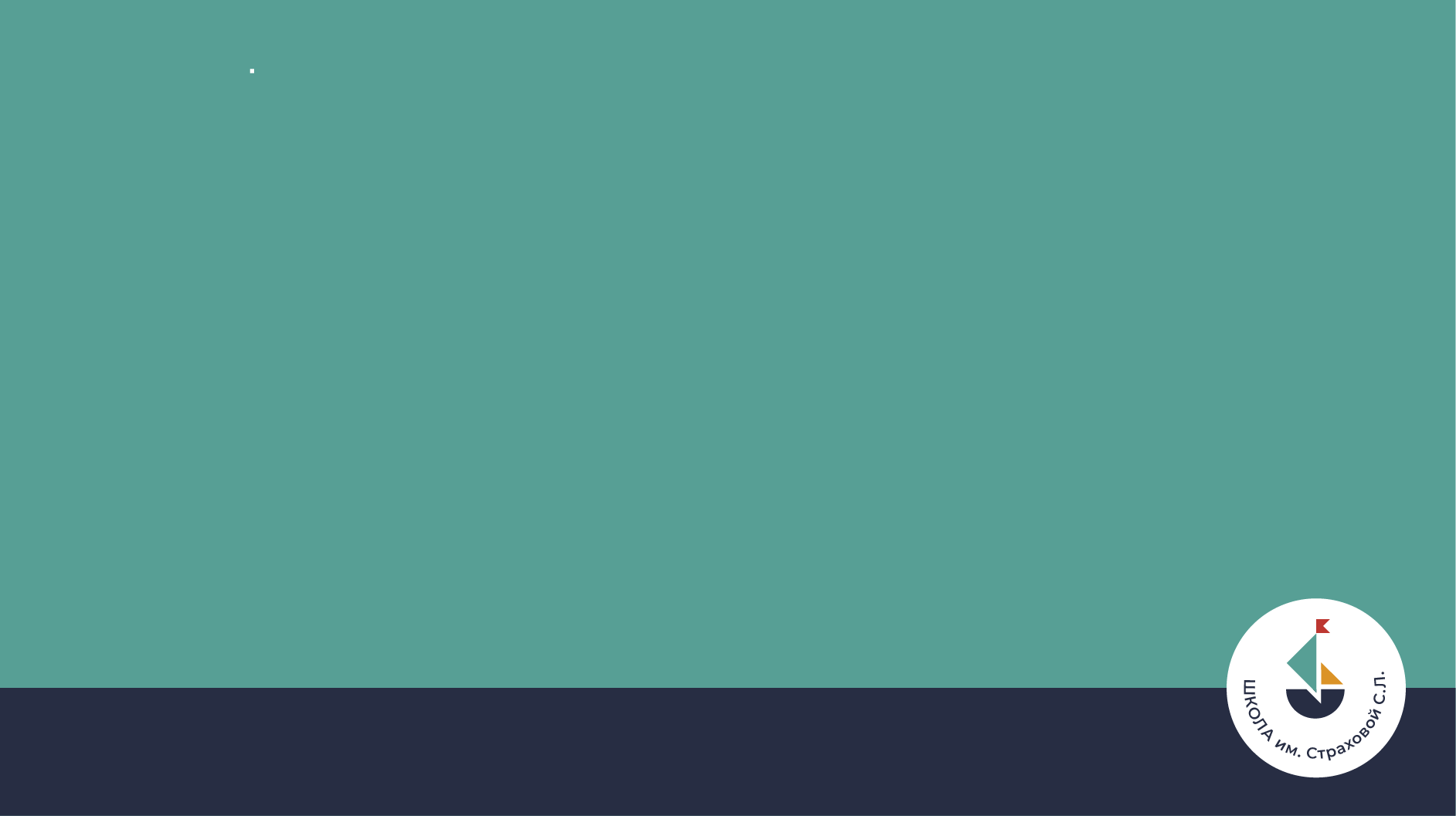 От чего зависит выбор профиля?
От профессиональных устремлений школьника и его планов на будущее: 

будет ли продолжать профильное изучение отдельных предметов в специализированном учебном заведении; 
будет ли изучаемый предмет служить для него средством изучения другой предметной области; 
собирается ли выпускник использовать знания в практической деятельности сразу после окончания школы.
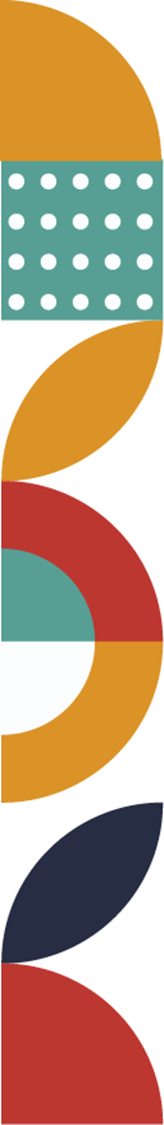 Структура профиля
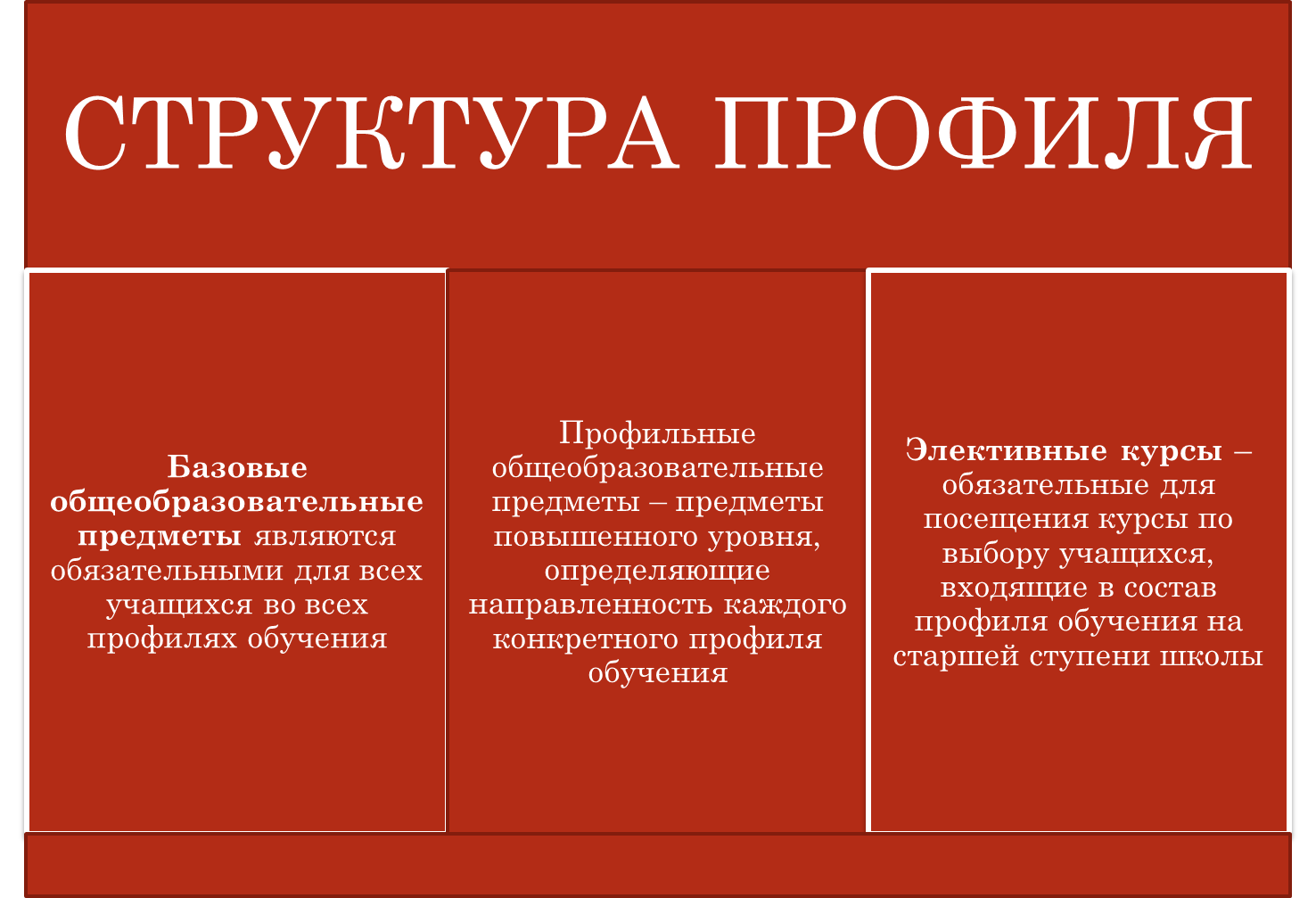 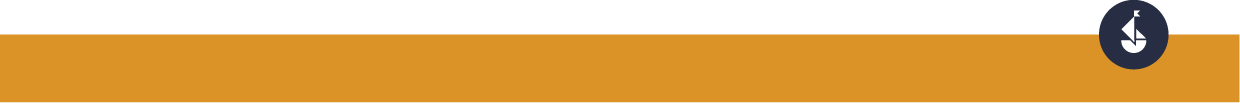 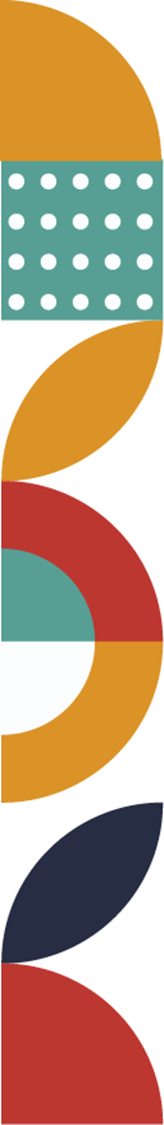 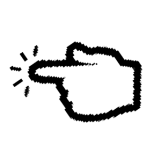 ФЕДЕРАЛЬНЫЕ ОБРАЗОВАТЕЛЬНЫЕ ПРОГРАММЫ (ФОПы)
В соответствии с ФЗ от 24.09.2022 № 371-ФЗ «О внесении изменений в Федеральный закон «Об образовании в Российской Федерации»  и ст. 1 ФЗ «Об обязательных требованиях в Российской Федерации» с 01.09.2023 основные общеобразовательные программы подлежат  приведению в соответствие с федеральными образовательными программами.
ФОП СОО
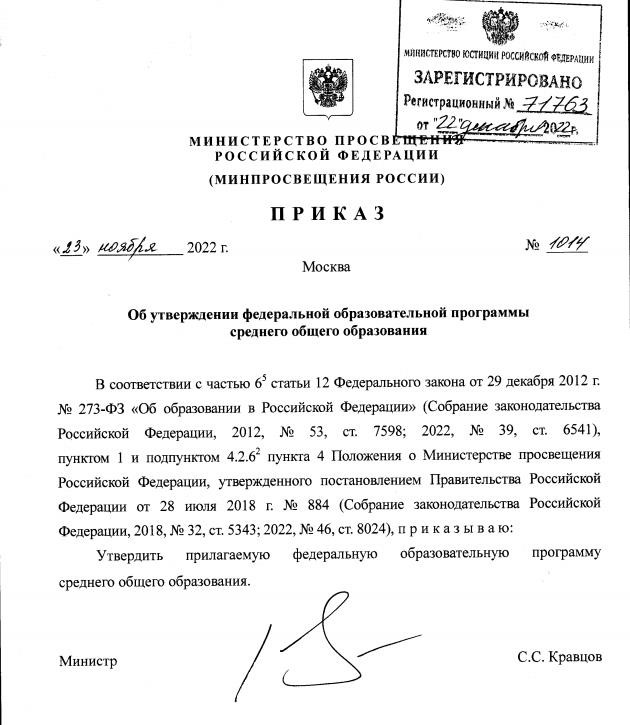 На каждый уровень образования разрабатывается одна ООП на основе ФОП
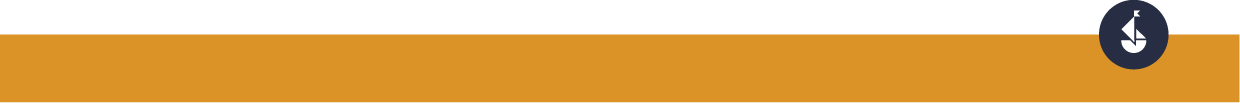 Изменения во ФГОС СОО
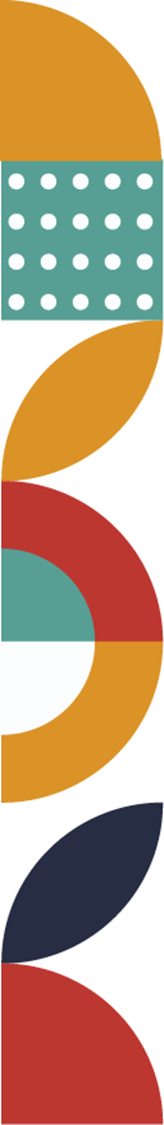 В 2024-2025 учебном годув МБОУ «СОШ с.Гендерген» планируется открыть 
2 профильных 10-х класса: 

Гуманитарный
Универсальный
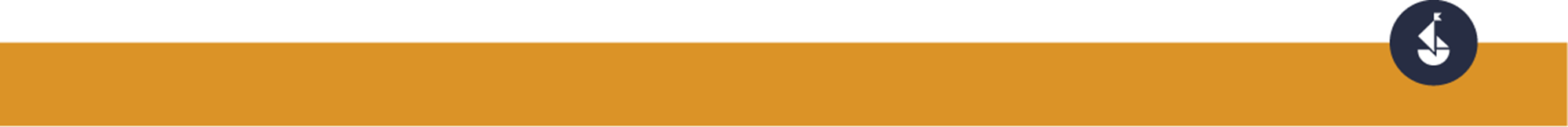 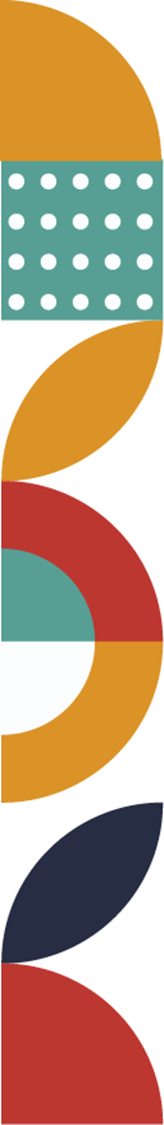 ПрПрофили обучения и сочетание предметов в них
*п. 27.8 Организационного раздела ФОП СОО
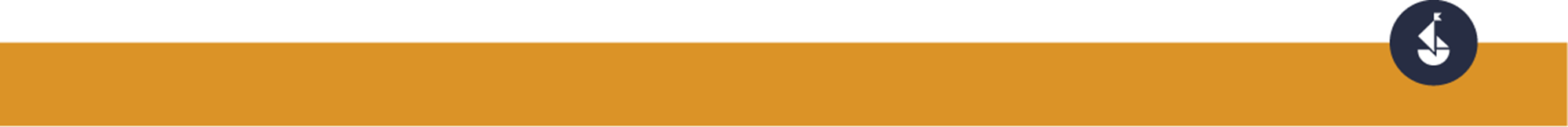 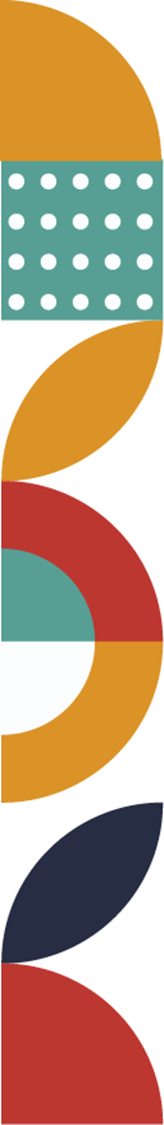 Структура профиля
Элективные курсы – обязательные для посещения курсы по выбору, входящие в состав профиля обучения:

Курсы, которые обеспечивают повышенный уровень изучения профильных предметов
Курсы, которые обеспечивают межпредметные связи и дают возможность изучать смежные учебные предметы
Курсы, которые помогают подготовится к сдаче ЕГЭ по предмету который изучается на базовом уровне
Курсы, выходящие за рамки традиционных школьных предметов, носящие надпредметный характер
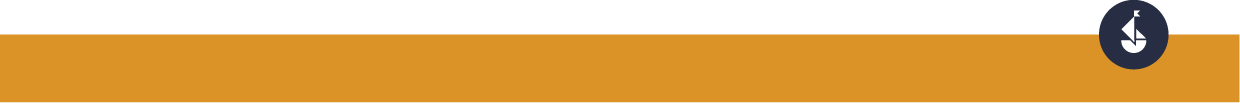 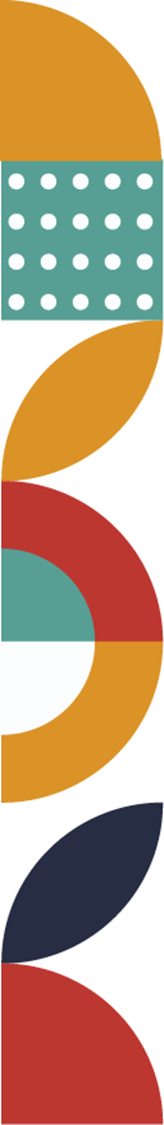 Структура профиля
В соответствии с частью 5 ст. 67 с Федеральным законом от 29.12.2012 № 273-ФЗ «Об образовании в Российской Федерации»,
ПРИКАЗОМ МИНИСТЕРСТВА ОБРАЗОВАНИЯ, НАУКИ И МОЛОДЕЖНОЙ ПОЛИТИКИ КРАСНОДАРСКОГО КРАЯ ОТ 24.12.2020 № 3476 "ОБ УТВЕРЖДЕНИИ ПОРЯДКА ОРГАНИЗАЦИИ ИНДИВИДУАЛЬНОГО ОТБОРА ПРИ ПРИЕМЕ ЛИБО ПЕРЕВОДЕ В ГОСУДАРСТВЕННЫЕ И МУНИЦИПАЛЬНЫЕ ОБЩЕОБРАЗОВАТЕЛЬНЫЕ ОРГАНИЗАЦИИ КРАСНОДАРСКОГО КРАЯ ДЛЯ ПОЛУЧЕНИЯ ОСНОВНОГО ОБЩЕГО И СРЕДНЕГО ОБЩЕГО ОБРАЗОВАНИЯ С УГЛУБЛЕННЫМ ИЗУЧЕНИЕМ ОТДЕЛЬНЫХ УЧЕБНЫХ ПРЕДМЕТОВ ИЛИ ДЛЯ ПРОФИЛЬНОГО ОБУЧЕНИЯ"
индивидуальный отбор  будет являться  обязательным при приёме или переводе  
в профильные 10-е классы.
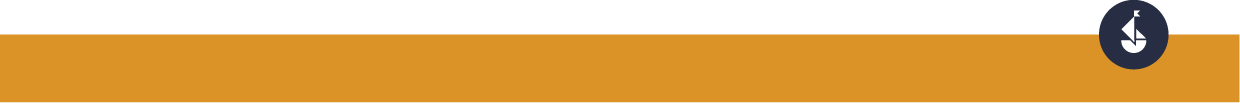 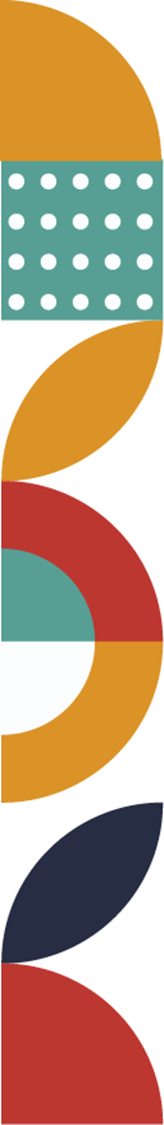 ПОЛОЖЕНИЕ
о порядке организации индивидуального отбора при приеме обучающихся в профильные классы
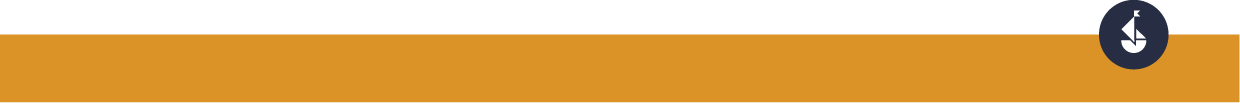 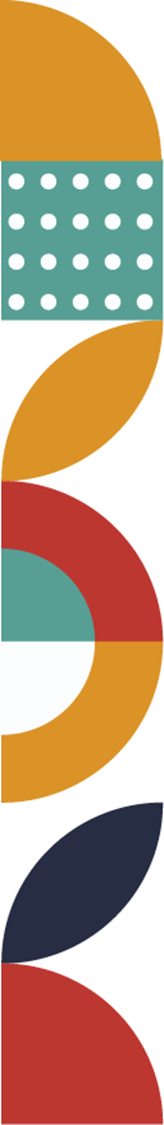 УСЛОВИЯ приема
Родители  (законные представители) обучающихся подают заявление об   участии   в   индивидуальном   отборе на   имя   руководителя   школы по  установленной форме  не позднее 10 календарных дней до даты начала индивидуального отбора. 

К заявлению прилагаются копии следующих документов обучающихся:
-аттестат об основном общем образовании;
- выписка из ведомости о результатах ГИА по обязательным предметам ;
-грамоты, дипломы, сертификаты, удостоверения и иные документы, подтверждающие учебные, интеллектуальные, творческие и спортивные достижения (победные и призовые места)  за последние 2 года (при наличии).
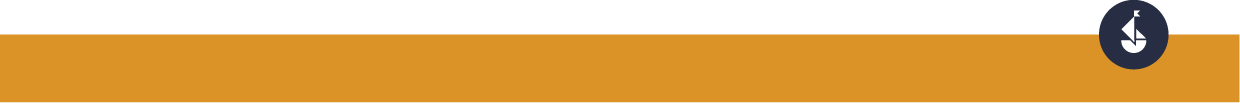 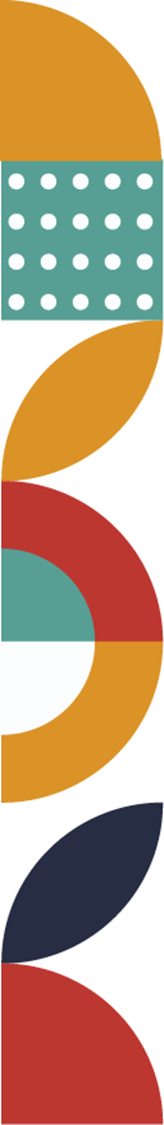 СРОКИ приема
Индивидуальный отбор осуществляется 
с 01 августа по 15 августа текущего года. 
При наличии свободных мест осуществляется дополнительный прием в период
 с 16 августа по 25 августа текущего года.
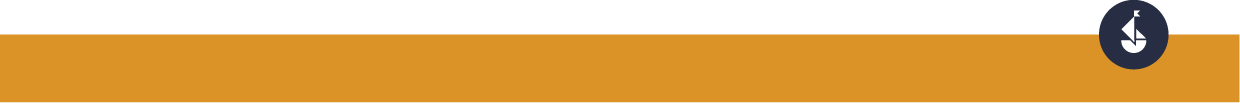 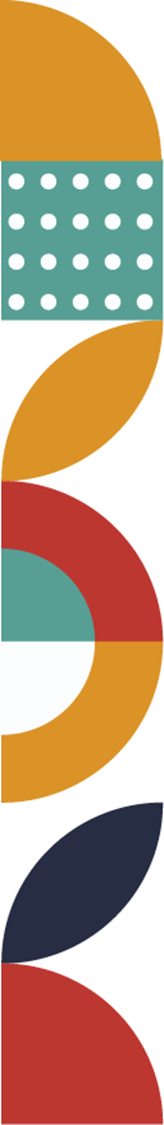 ЭТАПЫ приема
1 этап - экспертиза представленных документов - проводится в течение 5 рабочих дней со дня начала индивидуального отбора. Экспертиза документов проводится по балльной системе согласно критериям, предусмотренным пунктом 2.17. настоящего Положения:
2 этап - составление рейтинга обучающихся.
3 этап - принятие решения о рекомендации к зачислению поступающих для получения среднего общего образования с углубленным изучением отдельных предметов.
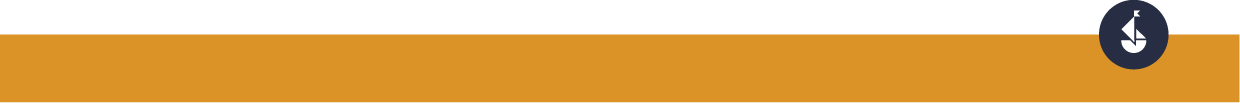 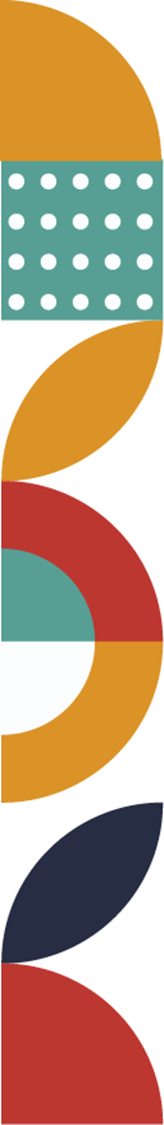 ПРИЕМ
Для зачисления в общеобразовательную организацию в профильные классы в течение трех рабочих дней после ознакомления с решением приемной комиссии родители (законные представители) подают заявление на зачисление и оригиналы документов:
• оригинал аттестата об основном общем образовании;
• справку о результатах ГИА-9 по программам основного общего образования гражданина (для обучающихся, подающих заявление из других школ);
• документы, подтверждающие учебные, интеллектуальные, творческие, спортивные достижения (призовые места) по соответствующим учебным предметам, в олимпиадах и иных конкурсных мероприятиях различного уровня (портфолио).
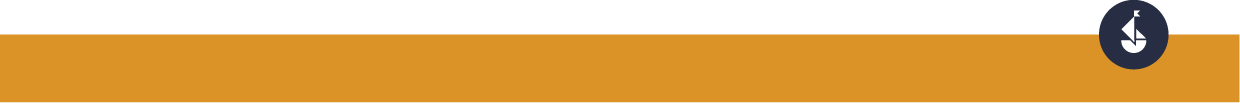 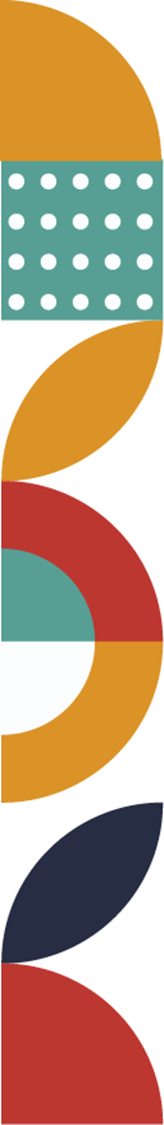 РЕЙТИНГ
Рейтинг поступающих выстраивается по убыванию (от большего результата к меньшему) на основании:
• среднего балла аттестата об основном общем образовании,
• результатов ОГЭ по русскому языку, математике предметам, выбранным поступающим для углубленного изучения,
• результатов участия в конкурсных мероприятиях.
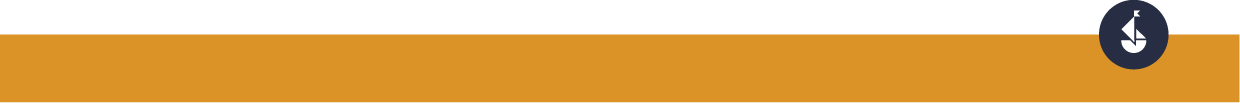 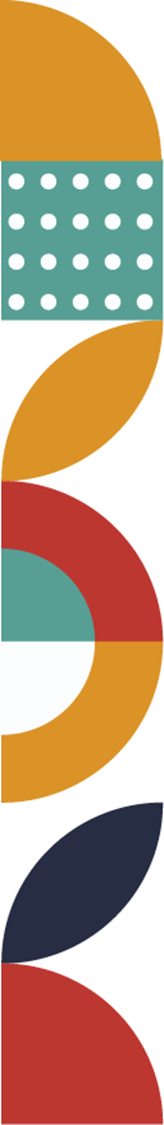 Конкурсный РЕЙТИНГ
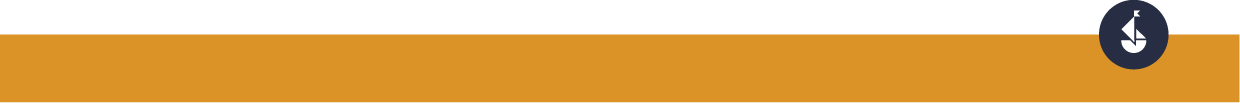 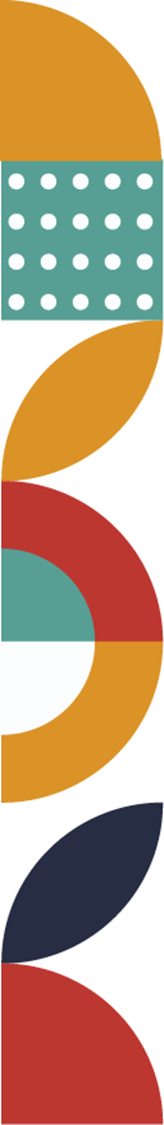 ПРЕИМУЩЕСТВЕННОЕ ПРАВО
победители и призеры Всероссийских, муниципальных и региональных олимпиад по предметам профильного обучения:
 участники региональных конкурсов научно-исследовательских работ или проектов по предметам профильного обучения:
поступающие, принимаемые в образовательную организацию в порядке перевода из другой образовательной организации, если они получали основное общее или среднее общее образование в классе с углубленным изучением соответствующих отдельных учебных предметов либо в классе соответствующего профильного обучения:
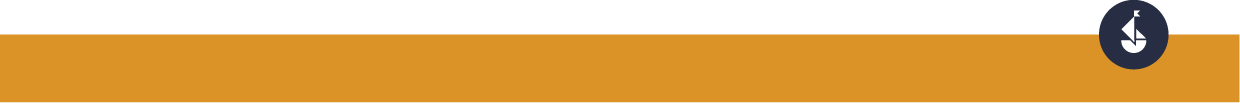 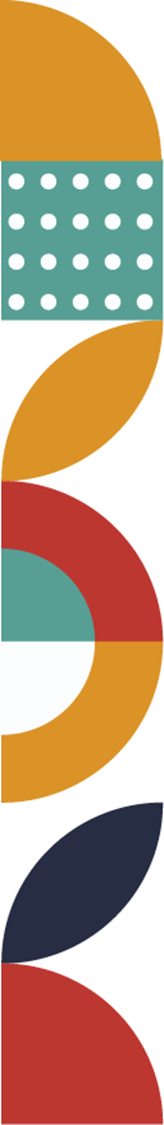 ПРЕИМУЩЕСТВЕННОЕ ПРАВО
имеющие по итогам учебного года за 9-й класс средний балл аттестата об основном общем образовании не ниже 4,4:
обладатели похвальных грамот «За особые успехи в изучении отдельных предметов» (по профильным предметам):
выпускники 9-х классов образовательных организаций. получившие
по итогам государственной итоговой аттестации положительные отметки («4» и «5» баллов) по профильным учебным предметам.
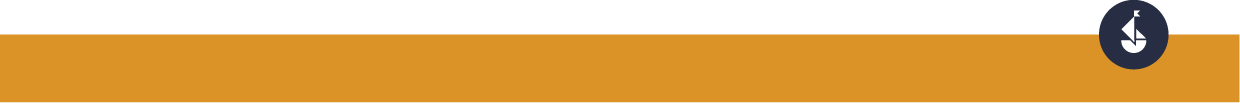 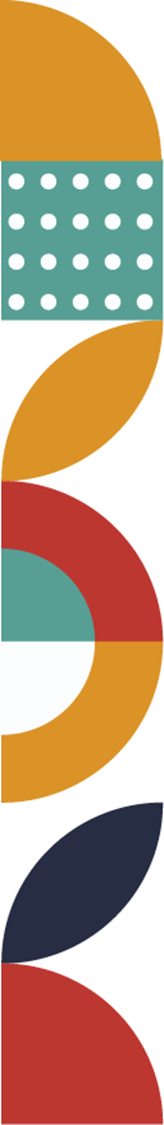 ПРЕИМУЩЕСТВЕННОЕ ПРАВО
При равных результатах индивидуального отбора определяющим является средний балл аттестата об основном общем образовании.
Рейтинг достижений, поступающих доводится организацией до сведения родителей (законных представителей) под подпись в течение двух рабочих дней, а также посредством размещения сведений на сайте школы и информационном стенде.
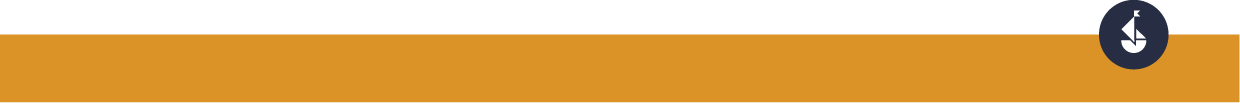 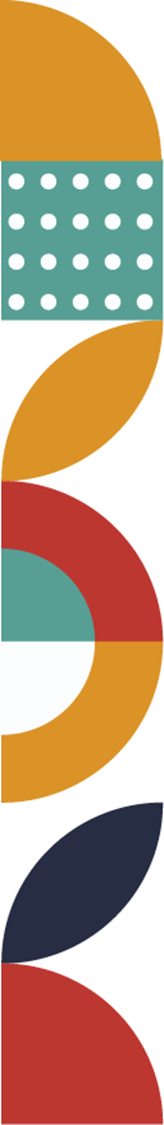 Вариант учебного плана школы универсального профиля
с углублённым изучением информатики и обществознания  при 6-дневной учебной неделе
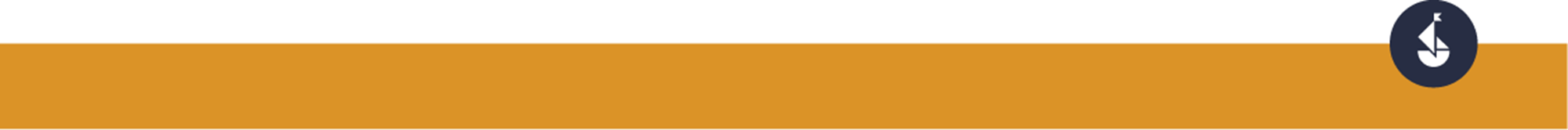 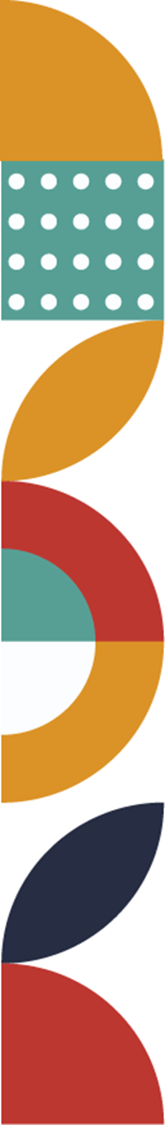 ВНЕУРОЧНАЯ ДЕЯТЕЛЬНОСТЬ
образовательная деятельность, направленная на достижение планируемых результатов освоения  основной образовательной программы (личностных, метапредметных и предметных),  осуществляемая в формах, отличных от урочной
является неотъемлемой и обязательной частью основной образовательной программы
формы ВД должны предусматривать:
активность и самостоятельность обучающихся
сочетать индивидуальную и групповую работы
обеспечивать гибкий режим занятий (продолжительность, последовательность)
переменный состав обучающихся, проектную и исследовательскую деятельность, экскурсии, походы, и пр.
Количество часов внеурочной деятельности
В соответствии с ФГОС общего образования  на уровень:
начальное общее образование –до 1320 часов  основное общее образование –до 1750 часов  среднее общее образование – до 700 часов
до 10 часов еженедельных занятий
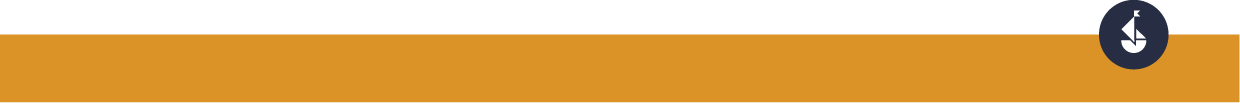 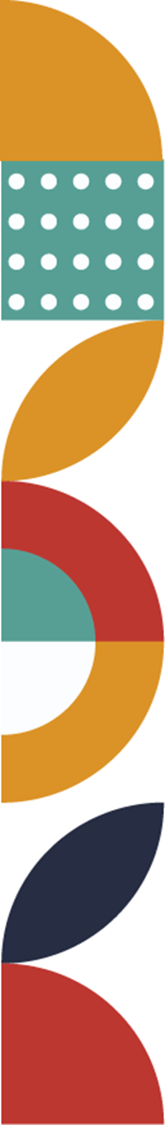 Рекомендации для формирования плана внеурочной деятельности
Должен быть утвержден, включены занятия в  соответствии с федеральными и региональными  рекомендациями
Не менее
10 кружков/секций  на выбор каждому  учащемуся
План внеурочной деятельности
Количество часов внеурочной  деятельности
Добавить в план внеурочной деятельности занятия  для разновозрастных и/или объединенных групп  обучающихся
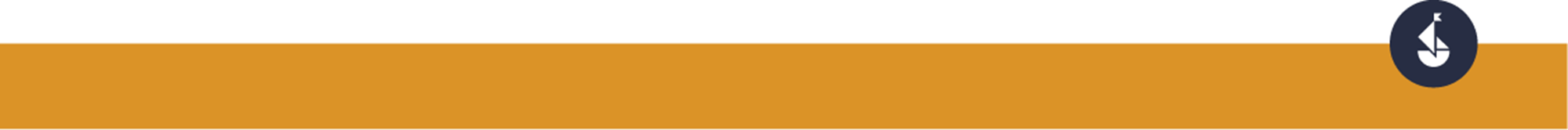 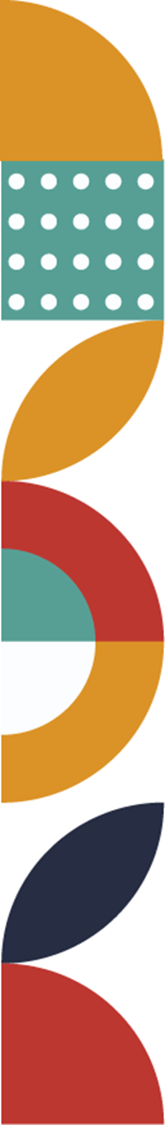 Содержательное наполнение внеурочной деятельности
Обязательное условие организации внеурочной деятельности – воспитательная направленность,  соотнесенность с рабочей программой воспитания образовательной организации
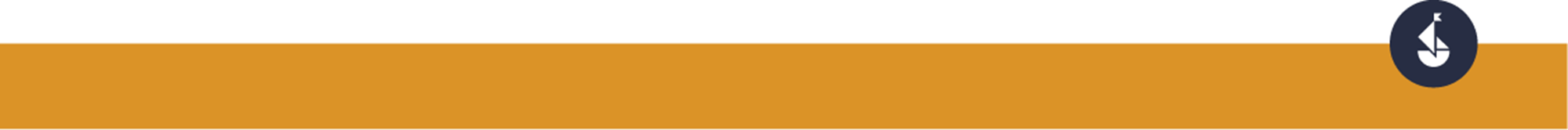 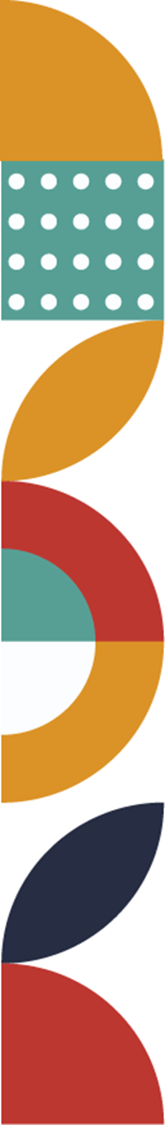 Направления внеурочной деятельности, рекомендуемые к включению 
в план внеурочной деятельности
образовательной организации
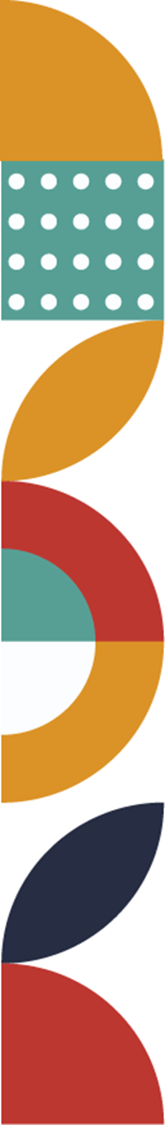 ВНЕУРОЧНАЯ ДЕЯТЕЛЬНОСТЬ
Каждому учащемуся следует предложить 10 кружков и секций в НЕДЕЛЮ!
«Разговоры о важном» (цикл внеурочных занятий для
обучающихся (10-11 классов)
Формирование функциональной грамотности
История федеральной территории «Сириус»
Профориентационная работа / предпринимательство /  предпрофильная подготовка / финансовая грамотность
Развитие личности и самореализация обучающихся (занятия
в хоре, школьном театре, участие в спортивных  мероприятиях, занятия в спортивных секциях и др.)
Комплекс воспитательных мероприятий, деятельность
ученических сообществ, педагогическая поддержка
обучающихся и обеспечение их благополучия в пространстве школы
Нравственные основы семейной жизни, Цифровая гигиена
1 ЧАС
1-3 ЧАСА
1 ЧАС
1 ЧАС
2 ЧАСА
1-2 ЧАСА
1 ЧАС
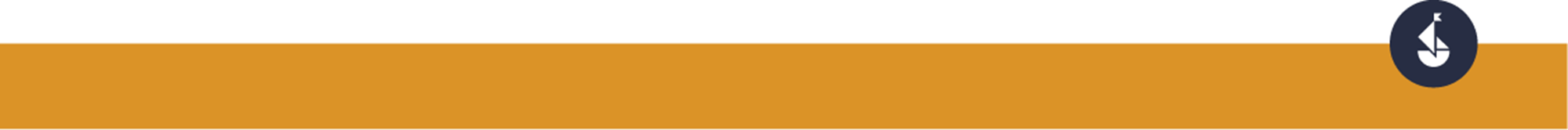 Информация о сроках, времени и месте подачи заявлений, о сроках и    процедуре   индивидуального   отбора,   об   учебных   предметах,   по   которым  организовывается           профильное     обучение,     будет размещена    на    официальном    сайте школы и на    информационном    стенде    школы   не    позднее   чем  за 30 календарных дней до начала индивидуального отбора.
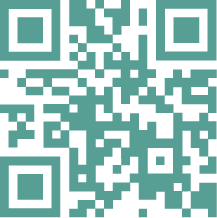 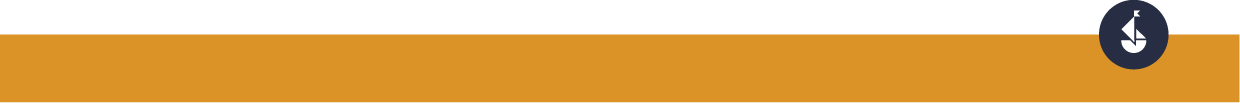 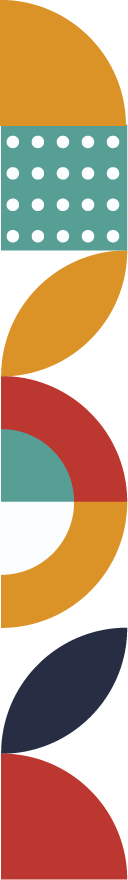 MБОУ «СОШ с.Гендерген»
Приглашает на индивидуальный отбор  в 10-е профильные классы
С 01 АВГУСТА 2024
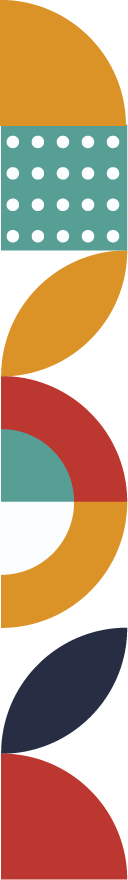 MБОУ «СОШ с.Гендерен»
Поступление в 10-е профильные классы -  важный и осознанный выбор дальнейшего маршрута получения образования
УСПЕХОВ НА ГИА-9!
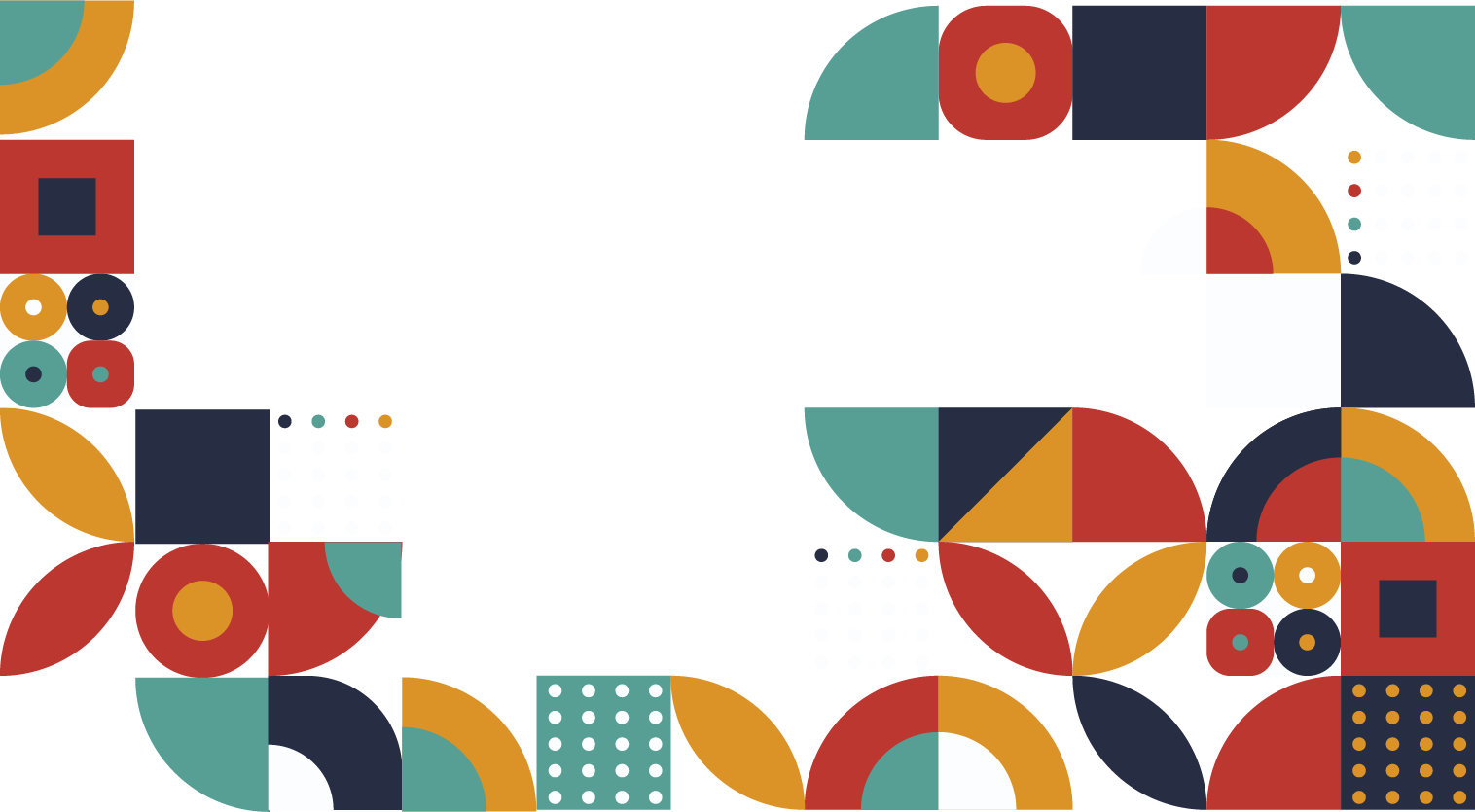 Благодарим за внимание!